Coffee Lecture
Wem gehört Ihr Text?
Dr. Elio Pellin, Universitätsbibliothek Bern, Open Science
24. März 2022
Verlagsverträge
Was unterschreiben Sie?
«Die Urheberin überträgt dem Verlag das ausschliessliche, räumlich, zeitlich und inhaltlich unbeschränkte Recht zur Nutzung des Werks auf allen bekannte und bei Vertragsabschluss noch unbekannten Nutzungsarten […]»
Verlagsverträge
Sie geben sämtliche möglichen Rechte ab
«Die Urheberin überträgt dem Verlag das ausschliessliche, räumlich, zeitlich und inhaltlich unbeschränkte Recht zur Nutzung des Werks auf allen bekannte und bei Vertragsabschluss noch unbekannten Nutzungsarten […]»
Verlagsverträge
Rechte zur eigenen Nutzung
«Es bleibt dem Autor/der Autorin […] unbenommen, sich mit anderen Wissenschaftlern und fachlichen Kollegen über den Inhalt des Beitrages auszutauschen […] den Inhalt für nicht-kommerzielle Zwecke der Aus- und Weiterbildung zu nutzen.»
Verlagsverträge
Verpflichtung zur Bearbeitung
«Der Verlag wird dem Autor rechtzeitig mitteilen, wann er eine Neubearbeitung zu veröffentlichen beabsichtigt. Der Autor ist verpflichtet, binnen einer dann zu vereinbarenden angemessenen Frist das Manuskript für die Neubearbeitung dem Stand der Wissenschaft entsprechend zu bearbeiten.»
«Im Falle der Neubearbeitung durch einen oder mehrere Dritte ist der Verlag berechtigt, aber nicht verpflichtet, den Namen des oder der Ausgeschiedenen weiterhin im Titel zu führen.»
Verlagsverträge
Nur beschränkte Nutzungsrechte abtreten
«The Author hereby grants to the Publisher the perpetual, non-exclusive, worldwide, transferable, sublicensable and unlimited right to: […]»
Verlagsverträge
Nur beschränkte Nutzungsrechte abtreten
«The Author hereby grants to the Publisher (the perpetual,) non-exclusive, worldwide, transferable, sublicensable and unlimited right to: […]»
«1) Die Herausgeberin gewährt dem Verlag zum Zwecke der Herausgabe des Werkes die Lizenz für die erste gedruckte Auflage und für alle unveränderten Folgeauflagen.
2) Die Rechte an den Texten verbleiben bei den Autorinnen und Autoren.
3) Zeitgleich mit Erscheinen der gedruckten Auflage erscheint das Werk als Open-Access-Publikation mit der Lizenz CC BY NC.»
Verlagsverträge
Creative Commons Lizenzen
Urheber:in muss genannt werden
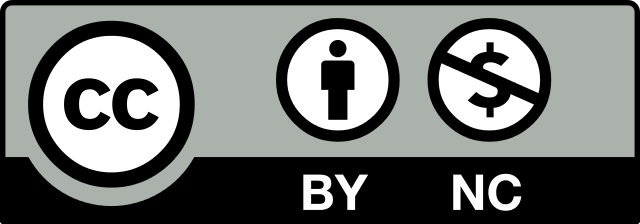 Nur nicht-kommerzielle Nutzung
Nur nicht-kommerzielle Nutzung Keine Derivate oder Bearbeitungen des Werks sind erlaubt
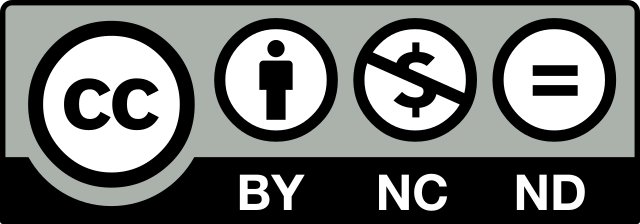 https://creativecommons.org/about/cclicenses/
Verlagsverträge
Vertragszusatz
Dieser Zusatz ergänzt den Verlagsvertrag zwischen den Parteien und geht allfälligen abweichenden Bestimmungen des Verlagsvertrags vor.

Der Urheber darf sein Werk (Verlagsversion/akzeptierte Version) nach Ablauf von einem (halben) Jahr nach der Veröffentlichung über interne Netzwerke von Bildungs- und Forschungseinrichtungen, über institu-tionelle Repositorien sowie über seine persönliche Internet-Seite mit der Lizenz CC BY NC allgemein zugänglich machen oder Dritte dazu ermächtigen.
Verlagsverträge
Vorgaben SNF
Forschungsergebnisse aus Projekten, die vom SNF gefördert werden, müssen Open Access publiziert werden.
Artikel spätestens sechs Monate nach der Erstpublikation
Bücher und Buchbeiträge spätestens zwölf Monate nach der Erstpublikation
Gilt auch für andere Publikationen, wenn mindestens 50% der zugrundeliegenden Forschung SNF-finanziert ist.
https://oa100.snf.ch/de/leitfaden/
Verlagsverträge
Vorgaben Horizon Europe
Die publizierten Resultate der geförderten Forschung müssen direkt open access zugänglich sein:
«a machine-readable electronic copy of the published version or the final peer-reviewed manuscript accepted for publication, is deposited in a trusted repository for scientific publications» 
Lizenz CC BY für Artikel, für Bücher auch CC BY NC (ND)
«Beneficiaries (or authors) must retain sufficient intellectual property rights to comply with the open access requirements.»
https://ec.europa.eu/info/funding-tenders/opportunities/docs/2021-2027/common/agr-contr/general-mga_horizon-euratom_en.pdf
Verlagsverträge
Vorgaben SNF
Fördert der SNF Publikationen (Artikel mit APCs, Bücher und Buchbeiträge mit BPCs), müssen diese Publikationen unmittelbar Open Access erscheinen (OA Gold).
Verlagsverträge
Ungenügend bei SNF-Projekten
«Sie können bis zu 10% des Werkes […] auf Ihre eigene Website oder in das Repositorium Ihres Instituts einstellen. Zudem dürfen Sie einen Link zu Ihrem Werk in diejenigen öffentlichen Repositorien einstellen, die auf die Produktseite Ihres Werkes auf www.[...].com verweisen.»
Verlagsverträge
Ungenügend bei SNF-Projekten
«The Author may make available the ‘Author’s Accepted Manuscript’ (AAM) of the Contribution on any of: (a) the Author's own, personal, self-maintained website and/or (b) the Author's employer’s internal website or their academic institution or funder´s repository; provided that in each case the respective part of the AAM is not made publicly available until after the Embargo Period.
The ‘Embargo Period’ is a period ending twenty-four (24) months from the first publication.»
Verlagsverträge
Ungenügend SNF-Publikationsförderung
«Der Verlag verpflichtet sich, die digitale Version der Druckfassung des Werkes (Druck PDF) unmittelbar nach erscheinen als Open Access Datei (CC-BY-NC-ND) anzubieten.»
Verlagsverträge
Genau zu beachten: Rechte
«Da eine Open-Access-Publikation geplant ist, beschafft der Bandherausgeber für die etwaigen zusätzlichen Vorlagen und Medien eine Nutzungserlaubnis für eine Veröffentlichung gemäss Creative-Commons-Lizenz CC-BY-NC-ND.»
«The Contributor shall be responsible for the payment of all fees for the use of such material.»
«Sollten Rechte Dritter dennoch verletzt werden, tragen Sie sämtliche Kosten für etwaige Schadenersatzansprüche und die Rechtsverfolgung.»
Urheberrecht
Recht zu zitieren
«Veröffentlichte Werke dürfen zitiert werden, wenn das Zitat zur Erläuterung, als Hinweis oder zur Veranschaulichung dient und der Umfang des Zitats durch die­sen Zweck gerechtfertigt ist.

Das Zitat als solches und die Quelle müssen bezeichnet werden. Wird in der Quelle auf die Urheberschaft hingewiesen, so ist diese ebenfalls anzugeben.»
https://www.fedlex.admin.ch/eli/cc/1993/1798_1798_1798/de#art_25
Urheberrecht
Das Werk
a. literarische, wissenschaftliche und andere Sprachwerke;
b. Werke der Musik und andere akustische Werke;
c. Werke der bildenden Kunst, insbesondere der Malerei, der Bildhauerei und der Graphik;
d. Werke mit wissenschaftlichem oder technischem Inhalt wie Zeichnungen, Pläne, Karten oder plastische Darstellungen;
e. Werke der Baukunst;
f.  Werke der angewandten Kunst;
g. fotografische, filmische und andere visuelle oder audiovisuelle Werke;
https://www.fedlex.admin.ch/eli/cc/1993/1798_1798_1798/de#art_2
Verlagsverträge
Genau zu beachten: Überarbeitungskosten
«The cost of any alterations and corrections made by the Contributor to the proofs of the Contribution, other than correction of the artist’s, copy editor’s or printer’s errors, may be charged to the Contributor.»
Verlagsverträge
Genau zu beachten: Unerwartetes
«The Work shall not contain anything that may cause religious or racial hatred or encourage terrorism or unlawful acts.»
Verlagsverträge
Genau zu beachten: Konkurrenzverbot
Dürfen Sie in anderen Publikationen/Verlagen zum selben Thema veröffentlichen?
Dürfen Sie in den folgenden Jahren selbst eine Zeitschrift herausgeben, die sich diesem Forschungsgebiet widmet?
Universitätsbibliothek Bern
Open Science
Vielen Dank für Ihre Aufmerksamkeit
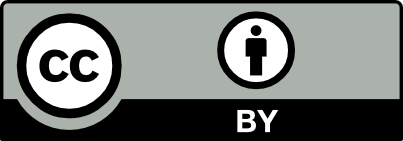 www.unibe.ch/ub/openscience